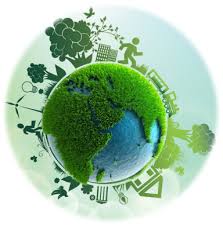 Моніторинг та оцінка сталого природокористування регіонів України
Напрям підготовки магістрів спеціальності 051 Економіка
Освітньо-професійна програма «Економіка та управління ринком землі»
Курс  “Моніторинг та оцінка сталого природокористування регіонів України” – це професійно орієнтована дисципліна, яка є підґрунтям для формування системи теоретичних знань і професійних навичок майбутніх фахівців. Основні розділи курсу є логічним продовженням таких дисциплін як «Економіка довкілля і природокористування», «Сценарії і стратегії розвитку земельних відносин», «Управління земельними ресурсами».
Мета вивчення навчального курсу
формування знань про основи концепції сталого (стійкого) екологічно-соціально-економічного розвитку регіонів України, а також практичних навичок щодо раціонального використання природних ресурсів та можливості застосування в Україні сучасних моделей сталого розвитку...
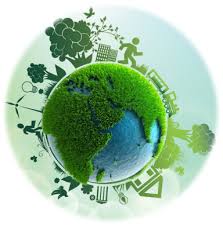 Головним завданням курсу є :
дати знання і навички, сформувати основи цілісного екоцентричного світогляду щодо напрямів розвитку регіонів, шляхів гармонізації екологічних, економічних та соціальних аспектів людської діяльності на регіональному, локальному та місцевому рівнях, а також сучасних підходів щодо кількісної оцінки управлінських рішень у контексті сталого розвитку.
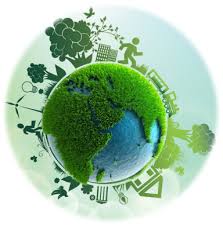 Теми курсу
Теми курсу